স্বাগতম
পরিচিতি
পাঠ পরিচিতি
শিক্ষক পরিচিতি
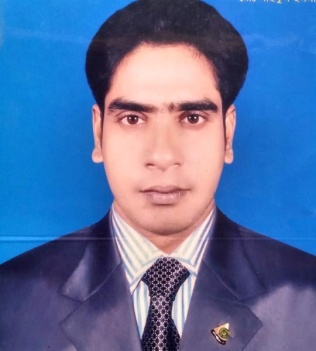 শ্রেণি ঃ নবম
বিষয় ঃ ইতিহাস
দ্বিতীয় অধ্যায়
পাঠ এক (মিশরীয় সভ্যতা)
সময়  ৫০ মিনিট
তারিখ  ২২-১০-২০১৯ খ্রীঃ
ছবিগুলো লক্ষ্য কর……
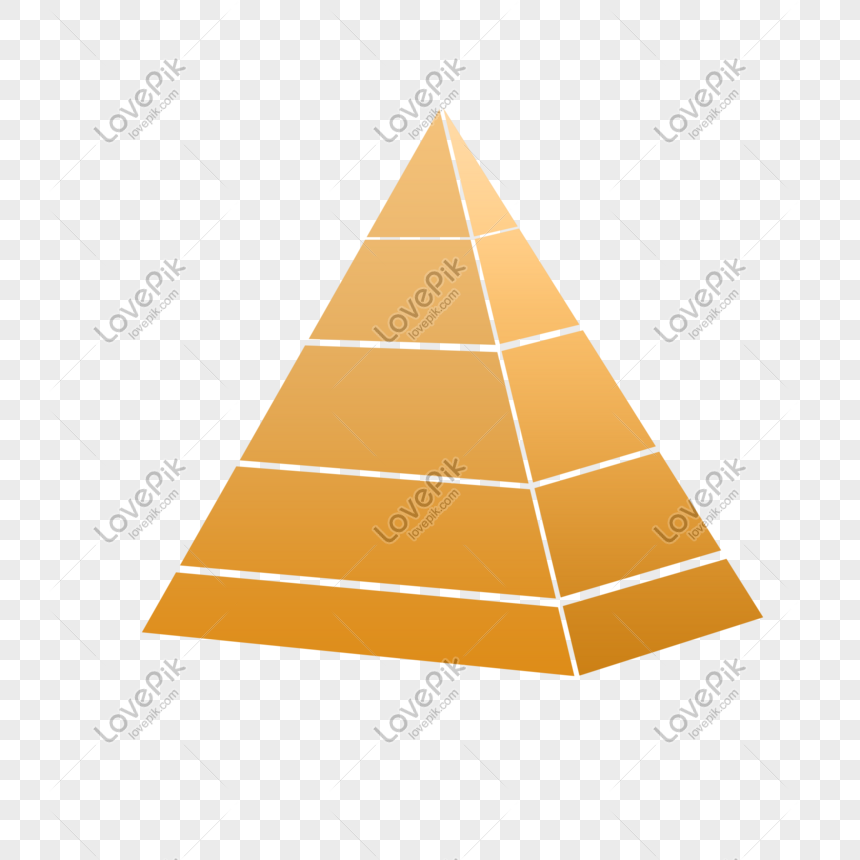 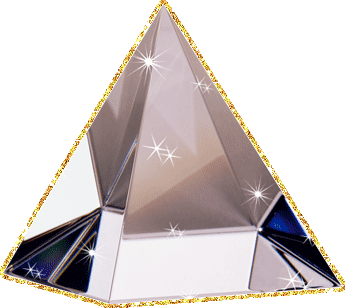 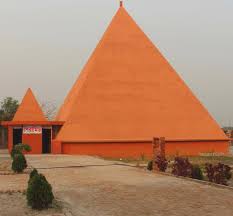 ছবিটি লক্ষ কর……
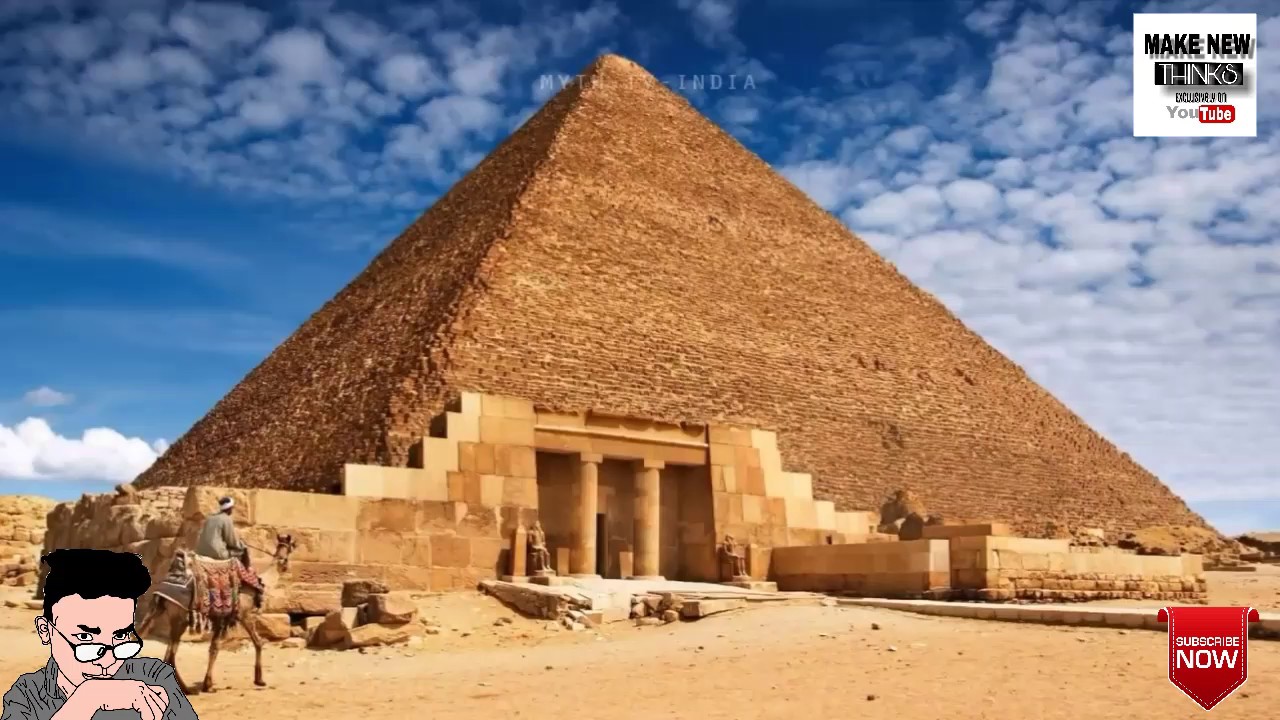 মিশরের পিরামিড
মিশরীয় সভ্যতা
শিখনফল
এই পাঠ শেষে শিক্ষার্থীরা …………
      মিশরীয় সভ্যতা  অবস্থান বলতে পারবে ।
      মিশরীয় সভ্যতার অবদান ব্যাখ্যা করতে পারবে ।
      মিশরীয় সভ্যতা বিস্তারিত বর্ণণা করতে পারবে ।
ছবি গুলো লক্ষ্য কর……
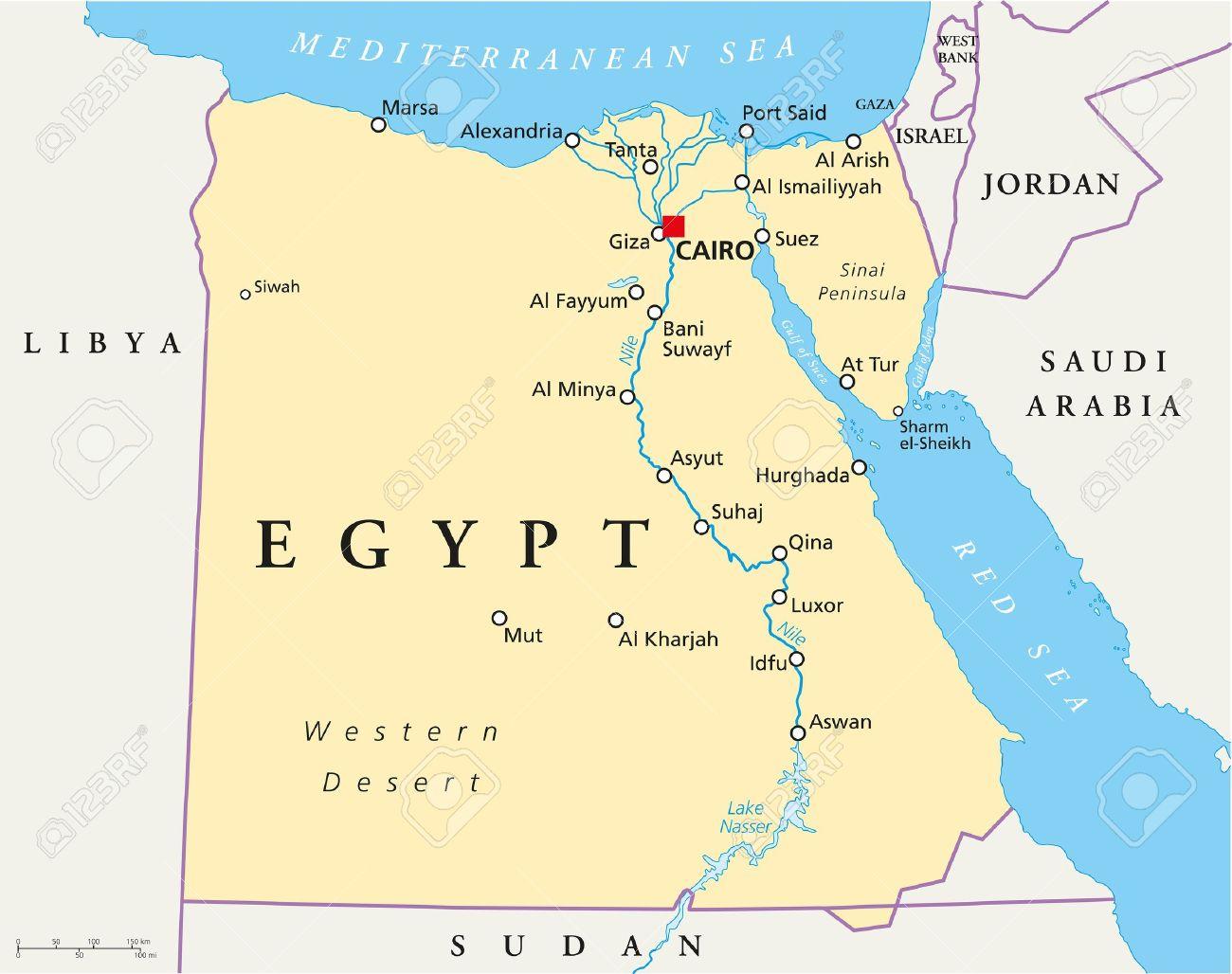 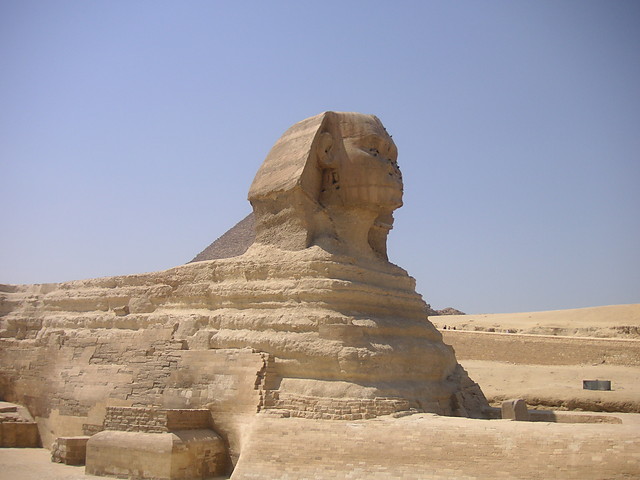 মিশরীয় সভ্যতার মানচিত্র ।
স্ফিংকস এর মুর্তি ।
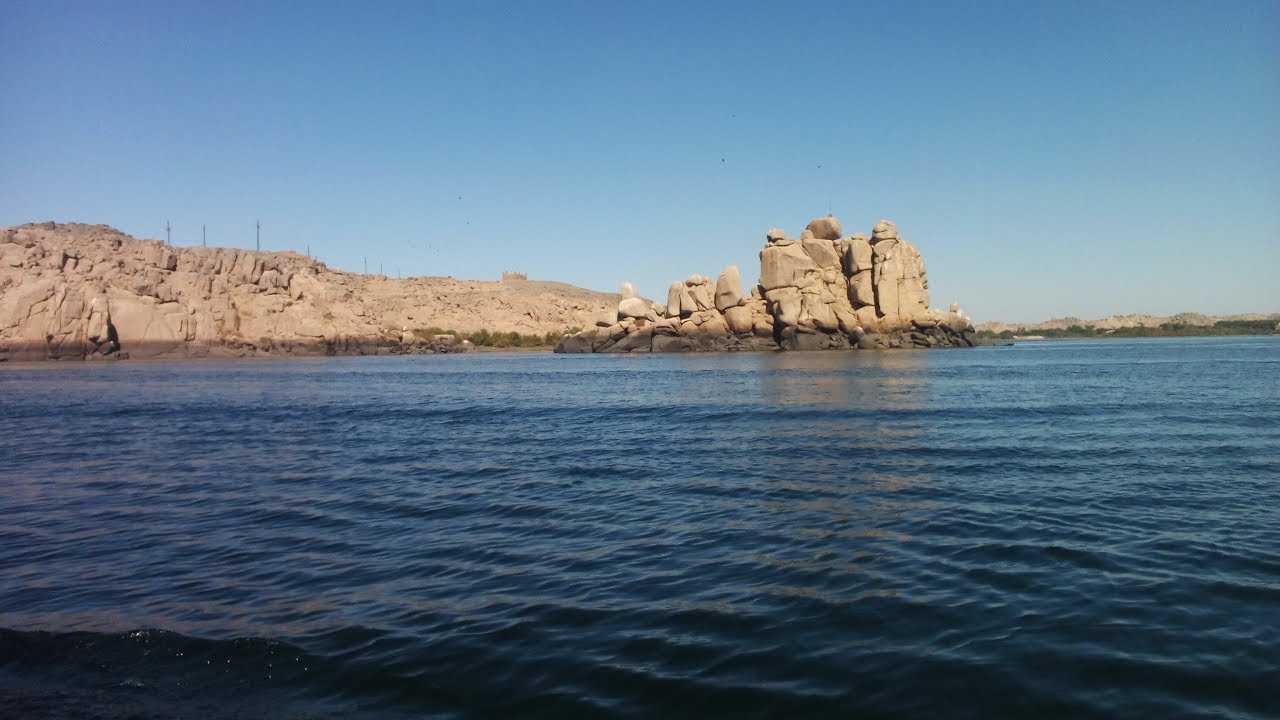 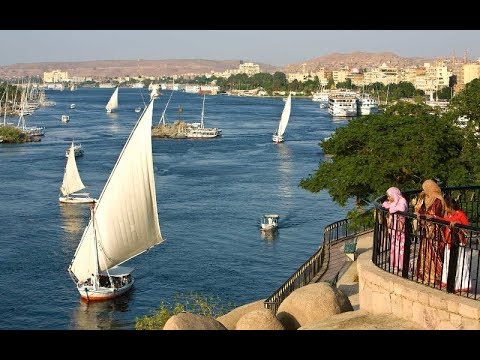 মিশরের নীল নদ
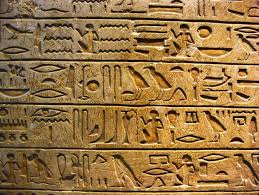 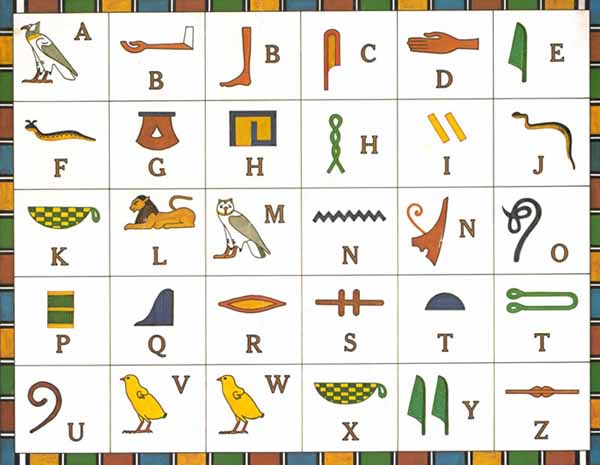 লিখন  পদ্ধতি
 মিশরীয় সভ্যতার  অবদান  ।
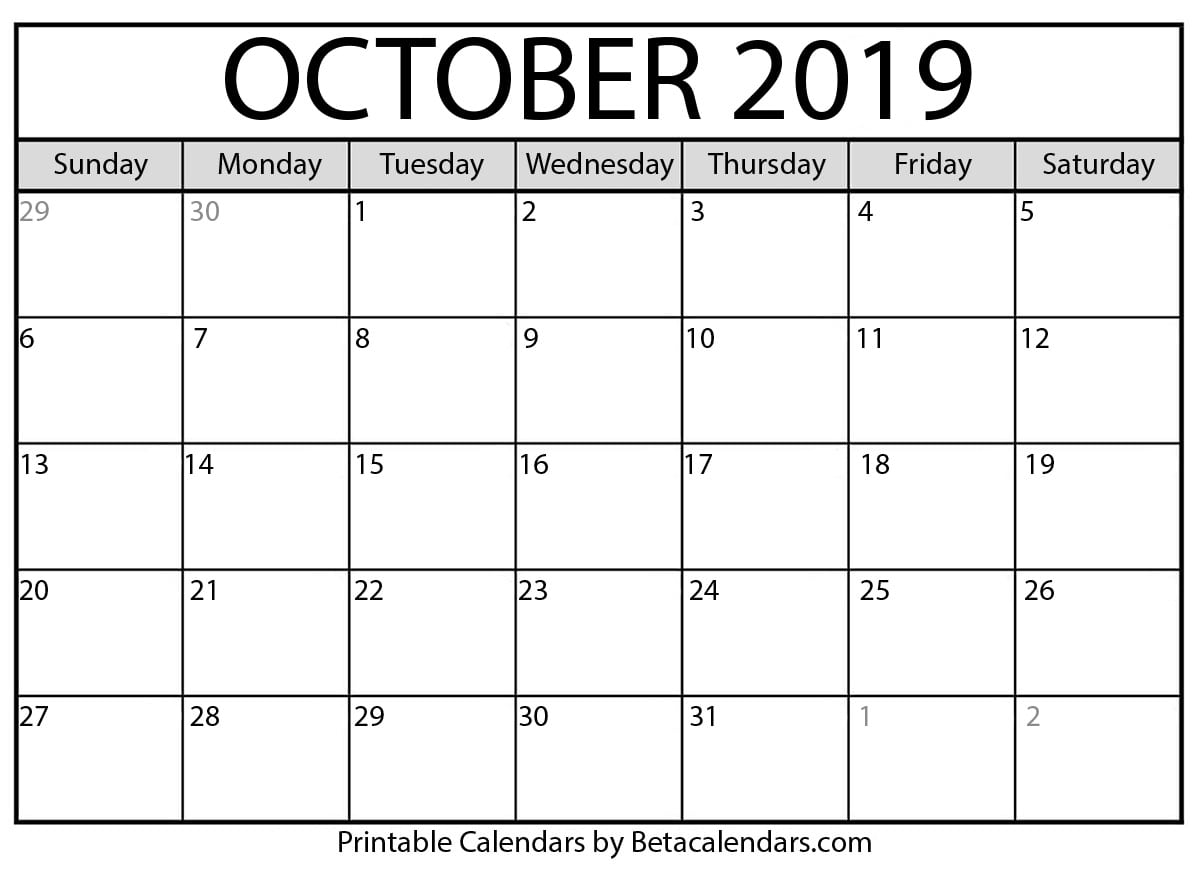 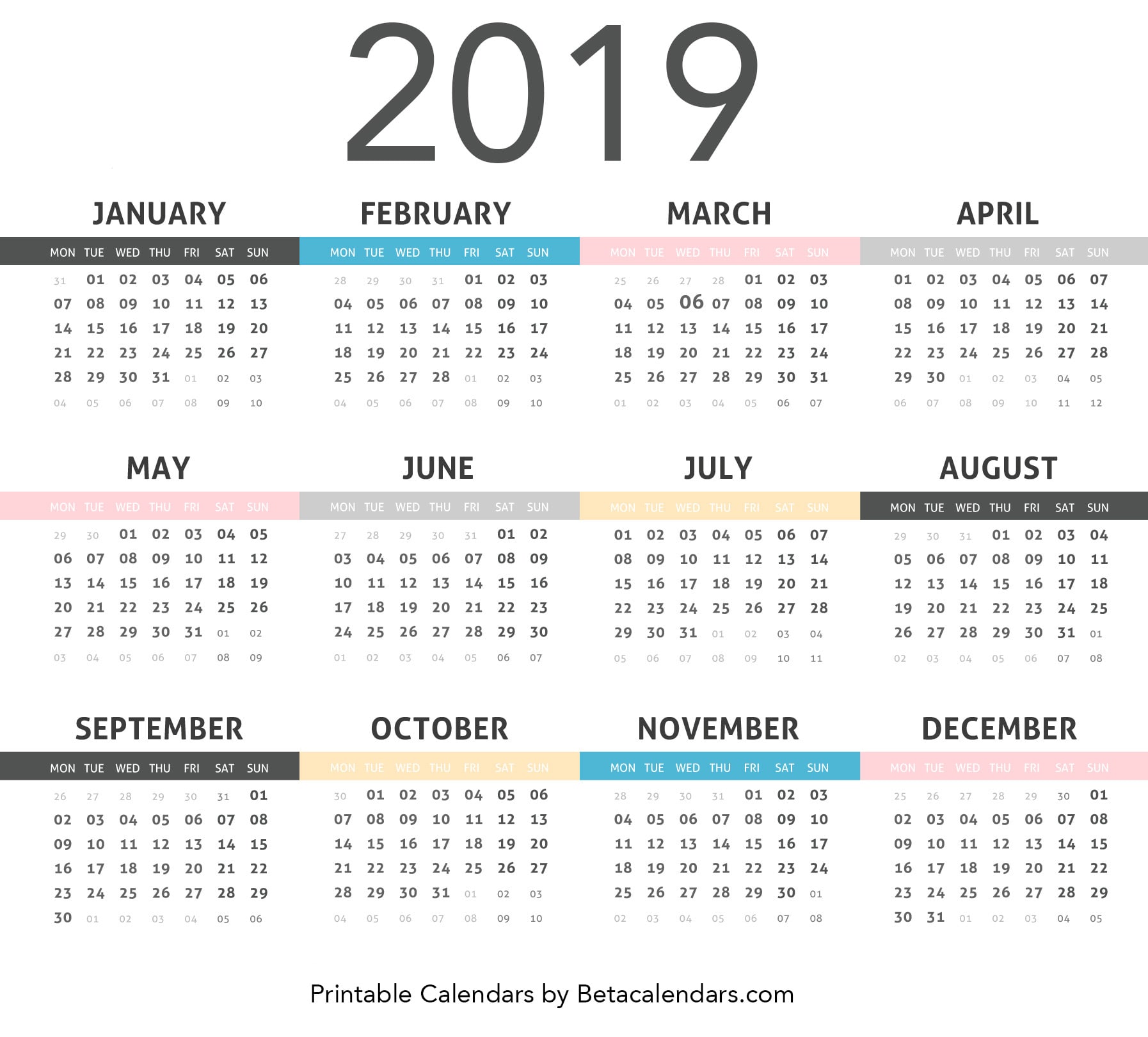 ৩৬৫ দিনে বছর এই হিসেবের আবিষ্কারক মিশরীয়রা ।
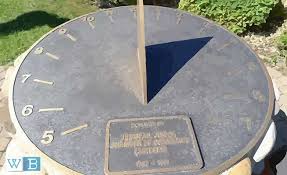 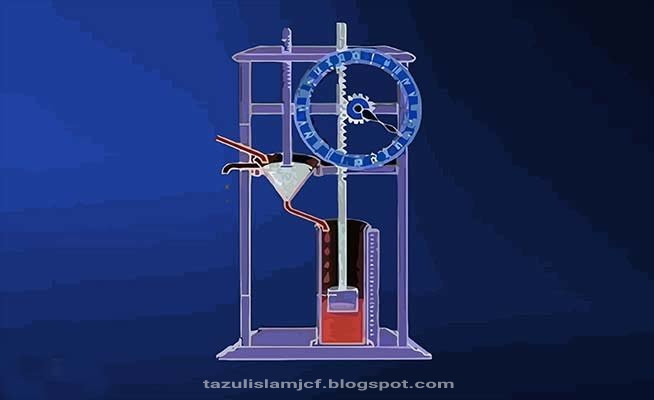 সুর্য ঘড়ি ও জল ঘড়ি মিশরীয়দের আবিষ্কার ।
একক কাজ
“মিশর নীল নিদের দান” উক্তিটি কার ?
কোথায় প্রথম কাগজ আবিষ্কার হয়  ?
মিশরের লিখন পদ্ধতির নাম কি ?
 মিশরীয়রা কয়টি বর্ণ আবিষ্কার করে ?
দলীয় কাজ
মিশরীয়দের অবদান সম্পর্কে লিখ ।
মিশরীয়দের ধর্মবিশ্বাস কেমন ছিল ?
বাড়ির কাজ
মিশরীয় সভ্যতার শিল্প সংস্কৃতি সম্পর্কে যা জান লিখ ।
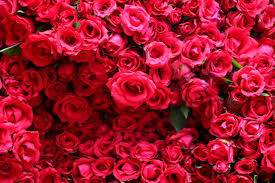 ধন্যবাদ সবাইকে